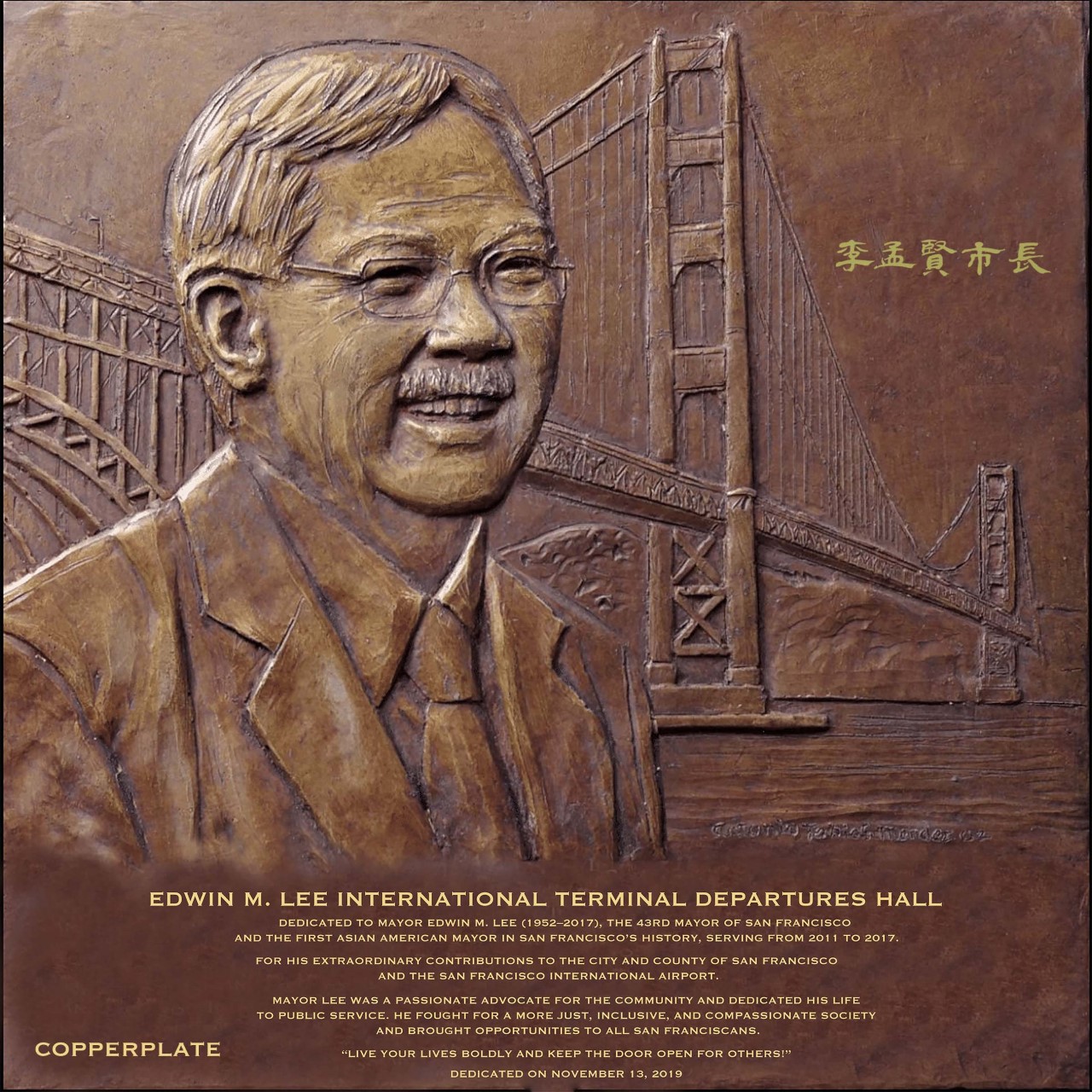 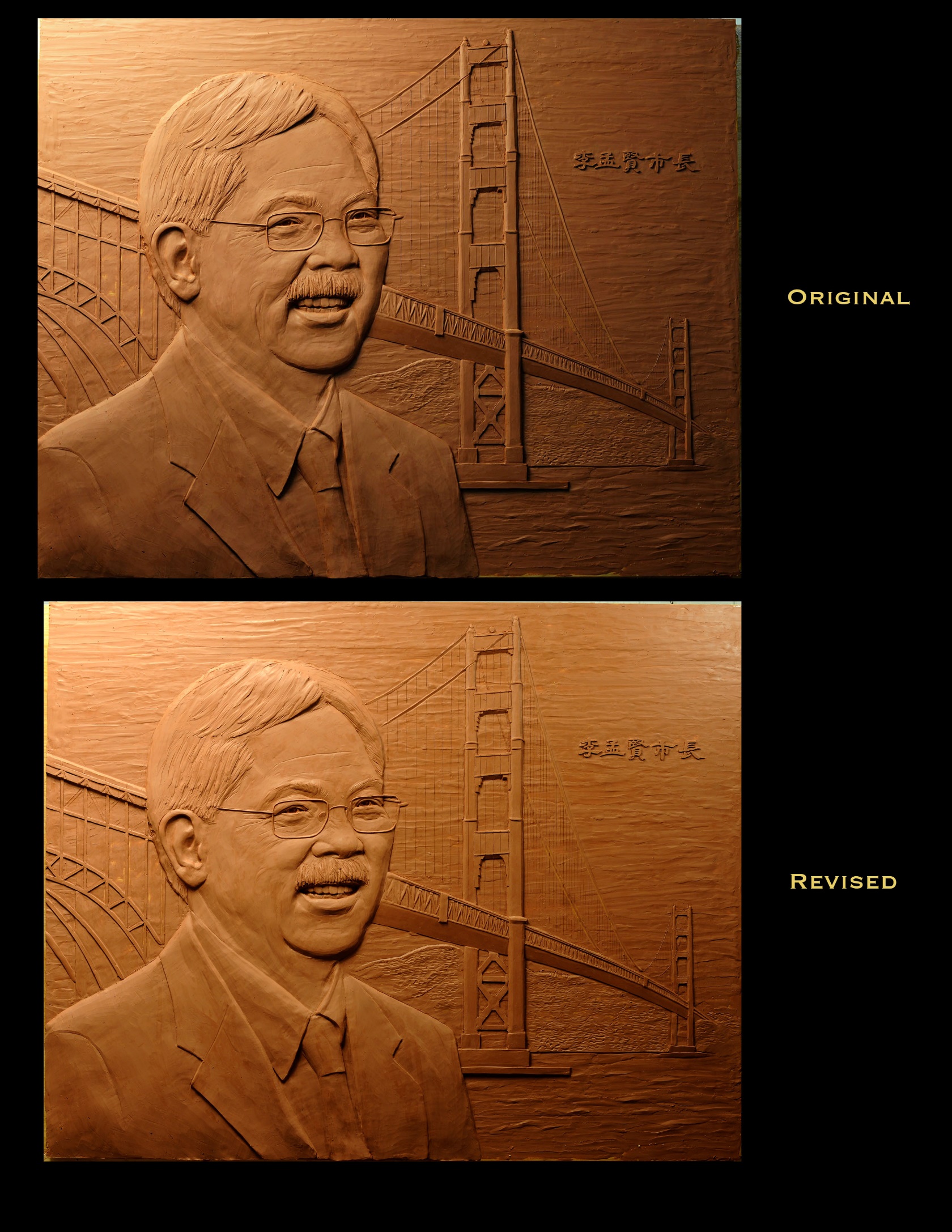 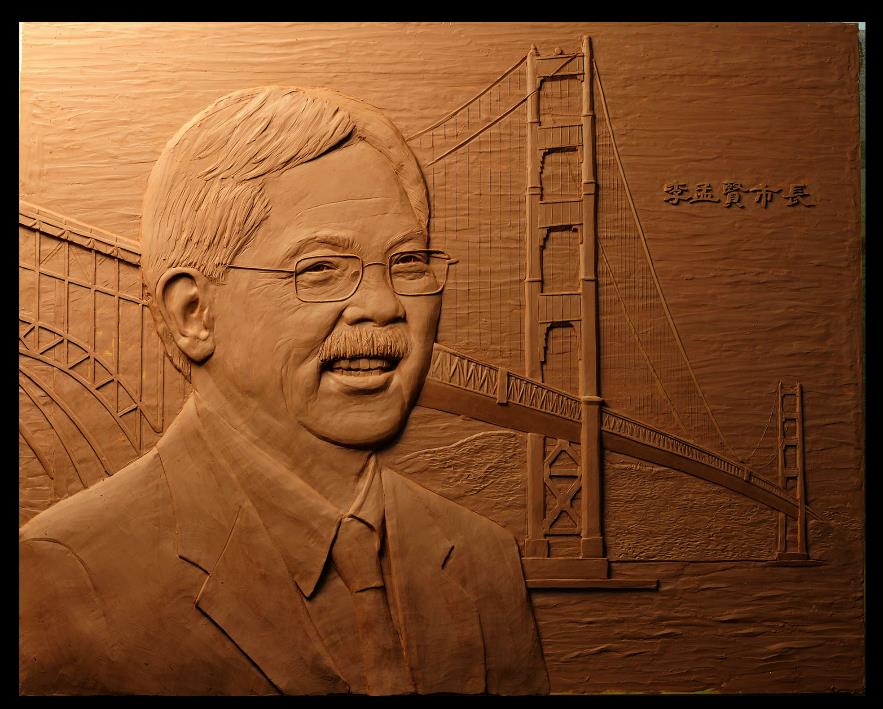 Original
Revised
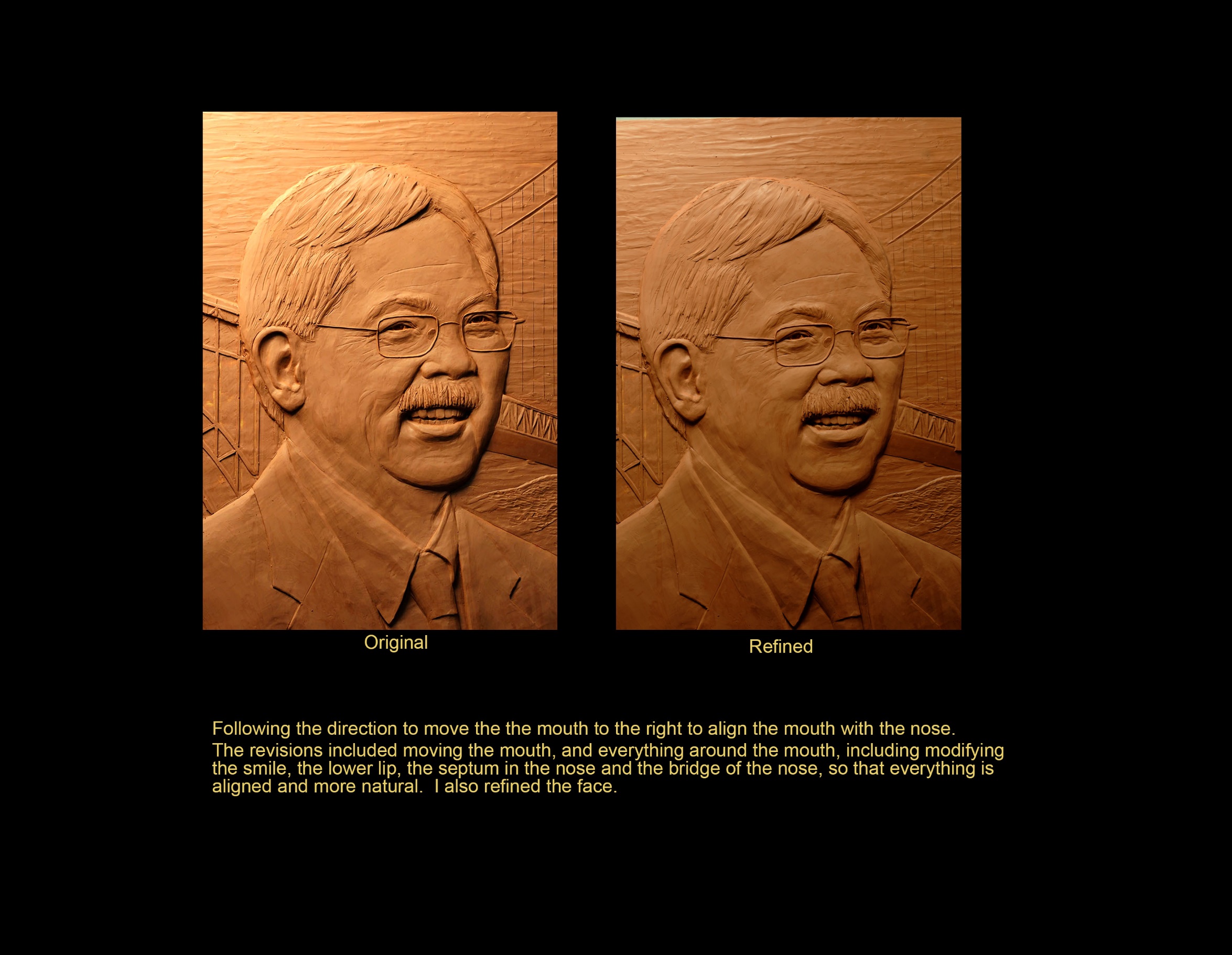